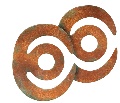 Algumas dicotomias/pares binários encontrados em Respect and Science Learning
Desrespeito
Respeito/
Algo valorizado/
Sem valor
Não se tem ou possui
Algo que se tem ou possui/
Estático/
Dinâmico
Independe
Depende das circunstâncias/
Que tem que ser recebido
Algo que pode ser dado/
Continua
Ser doado
Ser ganho/
Que não se troca
Ser trocado/
Uma pessoa respeitável tem qualidades/
Qualquer pessoa merece respeito
Apreciação baseada em valores/
Independente de valores
Estabelecido em relações interpessoais/
Inerente ao indivíduo
Recurso ou ferramenta de troca/
Que não se troca
Capital social/
Capital cultural
Continua
Construção coletiva/
Individual
Não valorizado
Quem e o que é valorizado na escola /
Dialógico/
Monológico
Profunda compreensão do outro/
Incompreensão
Compartilhar autoridade/
Impor
Simetria/
Assimetria
Empatia/
Antipatia
Conectar/
Desconectar
Professor/
Aluno
Continua
Estudante/
Outra pessoa
Iguais
Desiguais/
Esforço/
Espontaneidade
Dar e ganhar confiança/
Desconfiar
Dependente de uma autoridade/
Independente
Algo negociado/
Espontâneo
Constantemente negociado/
Que jamais se negocia
Vem de casa/
Deve ser desenvolvido nas escolas
Continua
Depende do contexto e dos participantes/
Independe
forçar respeito
A sala de aula de ciências é um lugar para negociar/
Conduta expressiva/
comum
Aceitação
Questionamento/
Emancipação/
Opressão
Ação/
Inércia
Inclusão
Marginalização de outros saberes e discursos/
Continua
Manutenção do poder e autoridade/
Desconstrução de poder e autoridade
Experiência, história e perspectiva única/
Múltiplas experiências, histórias e perspectivas
Discursos híbridos/
puros
Autoridade/
Submissão
Novas identidades/
Velhas identidades
Ouvir os alunos/
Falação do professor
Fundos distintos de conhecimentos e evidências/
Conhecimento e evidência científica somente
Impor a “ideia correta”
Compartilhar ideias/
Continua
Valorizar e legitimar a “resposta certa”/
todas as respostas
Respeito pelos alunos/
Desrespeito
Respeito pelos professores/
Desrespeito
Atenção pelo outro/
Desatenção
Compreender os outros/
Indisposição para compreender
Dissociar conhecimento de qualquer contexto
Conhecimento e contexto estão sempre associados/
O respeito aumenta o engajamento/
O engajamento independe de haver respeito
Oportunizar aprendizagem/
Dificultar
FIM.